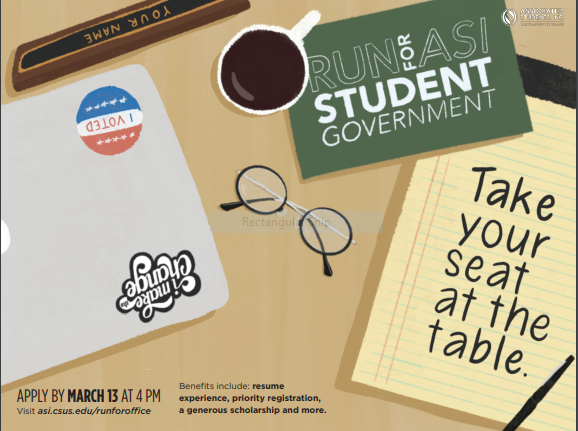 Student Government Elections Spring 2020Mandatory Candidate Workshop
Associated Students, Inc.
Welcome!
Make sure you have signed in.
STEP 1: Application
Submit an online Candidate Elections Application via Presence (HornetHub); link found on ASI Elections/Running For Office page.  
https://asi.csus.edu/running-office
Attend a Mandatory Candidate Workshop
(Must be present at the scheduled onset of the workshop.)

All steps must be completed no later than 	
	Friday, March 13, 2020, 4 p.m.

Failure to meet requirements, on time, will result in ineligibility to run for office.
STEP 2: Candidate Eligibility to Run for office
Reviewed and determined by Vice President for Student Affairs (VPSA) per ASI Bylaw eligibility requirements.

Notified via email by ASI Executive Director that all eligibility requirements have been met; will be sent to your SacLink email.

If you are an eligible candidate, then you are required to attend one VPSA workshop prior to the onset of the official campaign period.
March 17th, 1:30pm Lassen Hall 1100
March 18th, 5:30pm Lassen Hall 1100
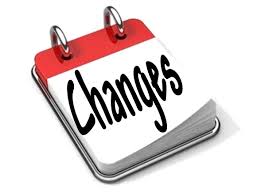 Election Changes
2020 ASI Elections Grant
Campaign Expenditures
ASI is offering candidates an Elections Grant that will reimburse campaign expenditures.  Keep receipts! 
Up to 10 Grants will be awarded, each worth $125.
Application is within the Candidacy application.
Deadline to apply is March 13, 2020 at 4pm.
Campaign expenditures will include the cost of 4x4 boards.
This must be recorded in your Campaign Expenditure Report.
Campaign Expenditure Reports must be turned in by April 20,2020 at 4:00 pm.
Donation Limit
Independent Candidates: Donations may not exceed $50 in value and must be included in the $350 spending limit.
Presidential Ticket: Donations may not exceed $75 in value and must be included in the $500 spending limit.
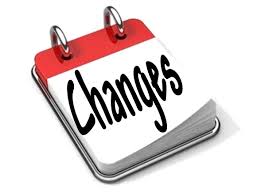 Election Changes
Candidate Endorsements
Only students may endorse candidates.  Staff, departments, faculty, and administrators may not endorse. Current ASI Board members may not endorse candidates with the exception of themselves. 

You may only campaign in a classroom if faculty allows a presentation per the Elections Code. Candidate must request faculty to read statement on page 23 of the Elections Code. “I have been asked by (candidate’s name) to provide a few minutes of class time to discuss their campaign for the ASI Elections. Please do not interpret this as an endorsement of this candidate; faculty members are not a part of ASI Elections, and remain neutral parties.”
Classroom Presentation
STEP 3: Campaigning
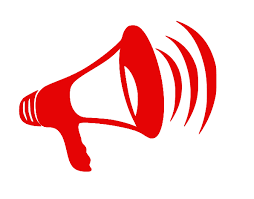 Campaigning period officially begins Thursday, March 26, 2020 at 7:00am.
Any Campaigning may not occur prior to March 26.
ASI Elections Code is your “driver’s manual”.
The Elections Code strives to provide a fair and even playing field for all candidates during campaigning.
Individual candidates must run independently.
Presidential Ticket:
Will consist of one candidate running for President and one candidate running for Executive Vice President.
Anyone looking to run for either position must find a running mate.
Running mates are allowed to campaign together.
STEP 3: Campaigning
Each independent candidate is allowed to spend up to $350, Presidential Tickets are allowed to spend up to $500. This includes all purchases, contributions, gifts, discounts and/or donations ($50 for Independent Candidate, $75 for Presidential Ticket.  
Candidates must submit a Campaign Expenditure Report to the Government Office (University Union, Room 3250)  even if no money is spent by April 20th, 2020.

Candidates: 
May not combine their spending limits.
May not purchase physical campaign materials for use by multiple candidates; e.g., fliers, buttons, t-shirts, etc.
Only one candidate may be listed, with the exception of the Presidential Ticket, per physical promotional item or candidate website.
Campaign materials must include candidate name or organization responsible for content.
Candidates are responsible for others who act on their behalf.
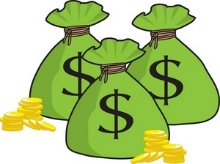 STEP 3: Campaigning
Follow the Time, Place & Manner on Speech and Speech-Related Activities. This policy governs requirements for posting campaign materials.  Overseen by Student Orgs & Leadership.
There is no campaigning within 50 feet of any ASI Department/office or within the University Union.  See page 22 of the Elections Code. 

Must remove all campaign postings no later than 5pm April 19th, 2020.  

If campaign materials are not removed from campus by this time, the candidate may be billed by SO&L for the time and labor cost of removal in an amount not to exceed $50.00.
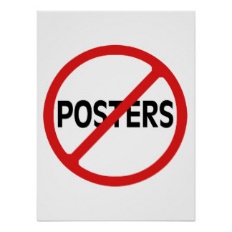 STEP 3: Campaigning
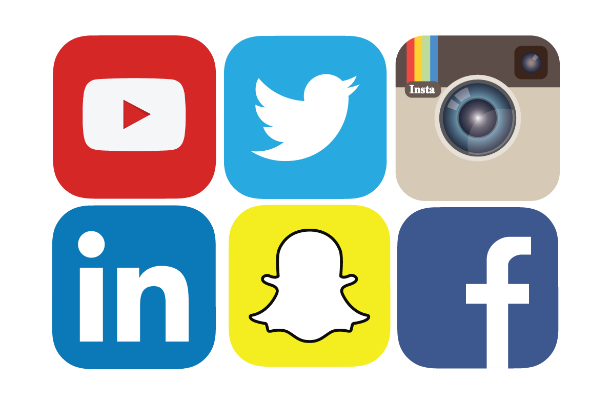 Web & Social Media

World Wide Web (WWW), Internet, computer network or computer program may be used if they do not impede the educational process as outlined by Sacramento State, California Education Code or violate the ASI Elections Code.
Cost associated with set-up of a candidate’s campaign website, including, but not limited to, domain service, hosting service, SSL certificate and professional labor costs must be included on the Campaign Expenditure Form.
STEP 3: Campaigning
Candidate Endorsement Letter(s)
Before a candidate can claim an endorsement from any individual or organization they must turn in a signed Candidate Endorsement Letter on behalf of their endorser.  

Candidate Endorsement Letter(s) must be turned in to the ASI Government Office (UU Room 3250) no later than 12:00pm on Friday, April 10th.

Candidates may request a list of their Endorsement Letter(s) after the submission deadline from the ASI Government Office.
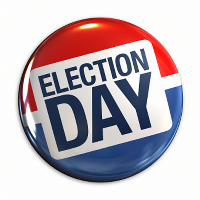 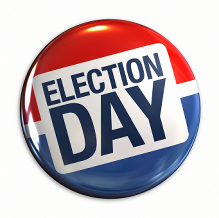 STEP 4: ELECTION DAYS
Eligible voters will be able to vote on
Wednesday, April 15 and Thursday, April 16. 

Online voting will be available beginning 8:00am,
      April 15 through 7:30pm, April 16.  

On campus voting location is:
University Union Walkway towards Library Quad on April 15 & 16 from 8:00am to 7:30pm daily.
No campaigning is allowed within 50 feet of the ASI polling location.

No campaigning is allowed within any ASI department.
STEP 4: ELECTION RESULTS PARTY
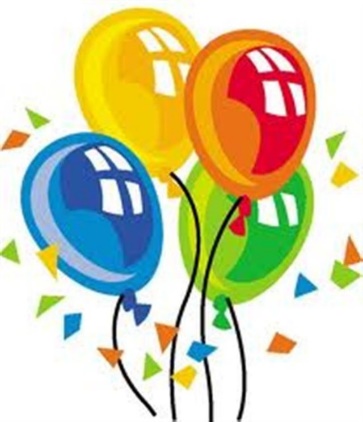 ASI hosted Elections Results Party

Thursday, April 16th, 7:30pm
Located in the Global Lounge
Food, games, relax with fellow candidates!
Friends and family are welcome.
Results announced by the ASI President @ 8:15pm.
STEP 5: CAMPAIGN EXPENDITURE FORM
Must submit the Campaign Expenditure Form, even if no money is spent by the deadline.
Maximum spending limit is $350 for independent candidates, $500 for Presidential Tickets.
Includes all purchases, contributions, gifts, discounts and/or donations.
Receipts of all items purchased must be included.
Independent Candidate: No more than $50 in gifted, donated, discounted or rented materials will be accepted; must be disclosed via the Donation Disclosure Form, which is included in the Campaign Expenditure Form.
Presidential Ticket: No more than $75 in gifted, donated, discounted or rented materials will be accepted; must be disclosed via the Donation Disclosure Form, which is included in the Campaign Expenditure Form.
Every candidate must personally turn in their Campaign Expenditure Form even if nothing was spent or donated no later than Monday, April 20th, 4:00 p.m. in the ASI Government Office, University Union 3rd.
Presidential Tickets must turn in their form together at the same time.
Failure to submit Campaign Expenditure Form will result in disqualification.
Step 6: Elections Complaints
Ideally, no complaints will need to be filed; however:

A complaint may be filed for a violation of any provision of the ASI Elections Code or the ASI Bylaws. A complaint may also be filed on any other grounds that allege that one or more candidates or ballot measures in an election was unfairly aided or hindered.

Any eligible voter may file a complaint.

Complaints for suspected collective candidates (e.g. “slates”, “teams”) that may be heard:
Combining financial resources.
Collective campaigning, i.e. running under a collective platform, name, logo, slogan and/or individually endorsing another candidate.
STEP 6: Filing an Elections Complaint
May be filed up to 5 business days after the last day of elections, which is Thursday, April 23rd, 4:00pm, via Presence (HornetHub); link on ASI Elections/Running For Office page.
Must be submitted on an official Elections Complaint Form
$25 (refundable) deposit per complaint filed must be made at the ASI Government Office
Once a complaint is received, prescribed process and timeline begins.
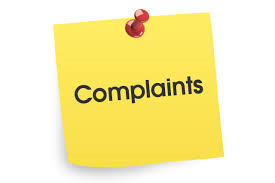 STEP 6: Elections Complaint 	HEARING(S)
The Elections Complaint Committee determines if the complaint has merit and if a Fair Hearing will be conducted; the complainant and defendant will be notified of the Hearing.

The Fair Hearing Plan (ASI Elections Code, Appendix I) governs the hearing and disposition of complaints; parties should prepare for the Hearing.

Decisions of the Elections Complaint Committee will be made public by the ASI Executive Director.
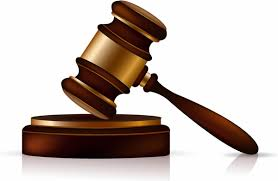 STEP 7: APPEALS OF ECC DECISION
All decisions of the Elections Complaint Committee are final unless appealed in accordance with the ASI Elections Code Article XI.

The appeal must be based on the ECC’s failure to administer a due process according to the Elections Code; they will not re-hear the complaint.
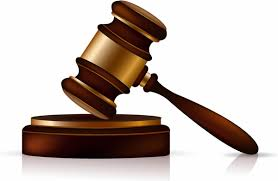 STEP 7: FILING AN APPEAL
All appeals from actions of the Elections Complaint Committee must be filed no later than the third academic day after the Committee issues its written decisions, and the decision has been made public by the ASI Executive Director. 

Appeals may only be filed by a Complainant or Defendant of the Elections Complaint process or a member of the ECC.

Must be submitted on official Appeals Form via Presence (HornetHub); link on ASI Elections/Running For Office page.

All appeals must be submitted by the prescribed deadline.
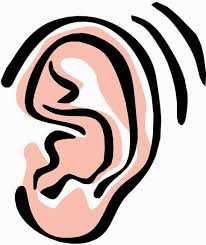 STEP 7: APPEAL HEARING(S)
The Appellate Council determines if the appeal has merit and if a Fair Hearing will be conducted, and if Hearing parties will be notified.

The Fair Hearing Plan (ASI Elections Code, Appendix I) governs the hearing and disposition of appeals. Prepare in advance for the hearing.

Decisions of the Appellate Council will be made public by the ASI Executive Director.

Decisions of the Appellate Council, once reviewed and approved by the VPSA, are final and binding.
STEP 8: Candidate Eligibility – to take office
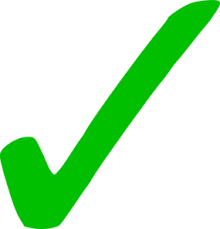 Elected Candidates will be assessed for their eligibility to “take office” at the end of the Spring Semester - 
Keep your GPA up, maintain good standing!
Fulfill all Candidate requirements for submission of forms.
Even if not “elected,” maintain eligibility to take office should the elected candidate be ineligible to take office or be disqualified.
Be ready to step up, given the opportunity.
What are you committing to?
Board Member Responsibilities
Attend all Board meetings, retreats, orientations.
Wednesdays, 2 – 5 pm
Retreat, August 7 – 9  (mandatory attendance)
Minimum of 4 hours per week office hours.
Meet monthly with College Dean or assigned University Administrator(s).
Attend EACH semester:
3 ASI department or board events
2 ASI Office of Governmental Affairs events 
3 University-wide events
3 events hosted by your constituents (e.g., college, joint council, etc.)
Sit on at least two University Committees
Sit on at least one ASI Internal Committee
Monthly Written Board Reports
Create or Participate in College Advisory Council/Joint Council
Participate in Board events and activities
Receive Board Scholarship
May impact financial aid
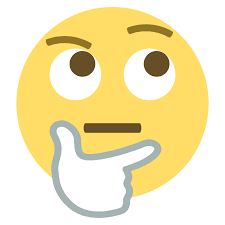 What will you receive from the opportunity?
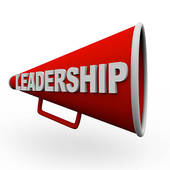 Leadership
Ability to represent and serve others.
Think and act collectively.
Envision what the future may hold for future Sac State students.
Willing to grow personally and professionally.
Perks
Priority registration.
$$$$  Scholarship for 35-70% cost of attendance.
Access to Faculty/Staff Parking.
Network with college and community leaders.
Build relationships with College Deans and Administrators.
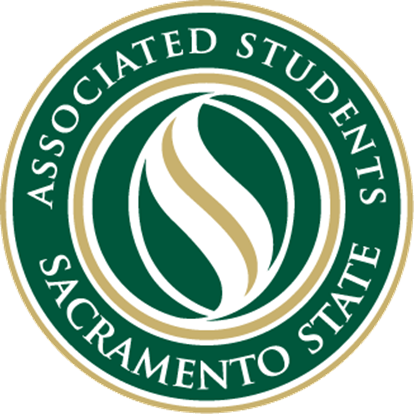 What is ASI?
Associated Students, Inc.

CSU & Sac State – Auxiliary Sanctioned by University President
California Corporation & IRS – Private, non-profit entity
Aquatic Center	
Children’s Center
Business Office & Student Shop
Peak Adventures
Student Engagement & Outreach
Student Government
Board of Directors
Official governing body for Sac State students.
Advance the welfare of Sac State Students.
Fiduciary responsibility for organization.
Learn more about ASI

Broad spectrum of programs and services in addition to student government.
Varied sources of revenue to support annual budget.
Excellent and committed staff
One of the largest student employers on campus.
Grant & Scholarship opportunities.
Visit www.asi.csus.edu
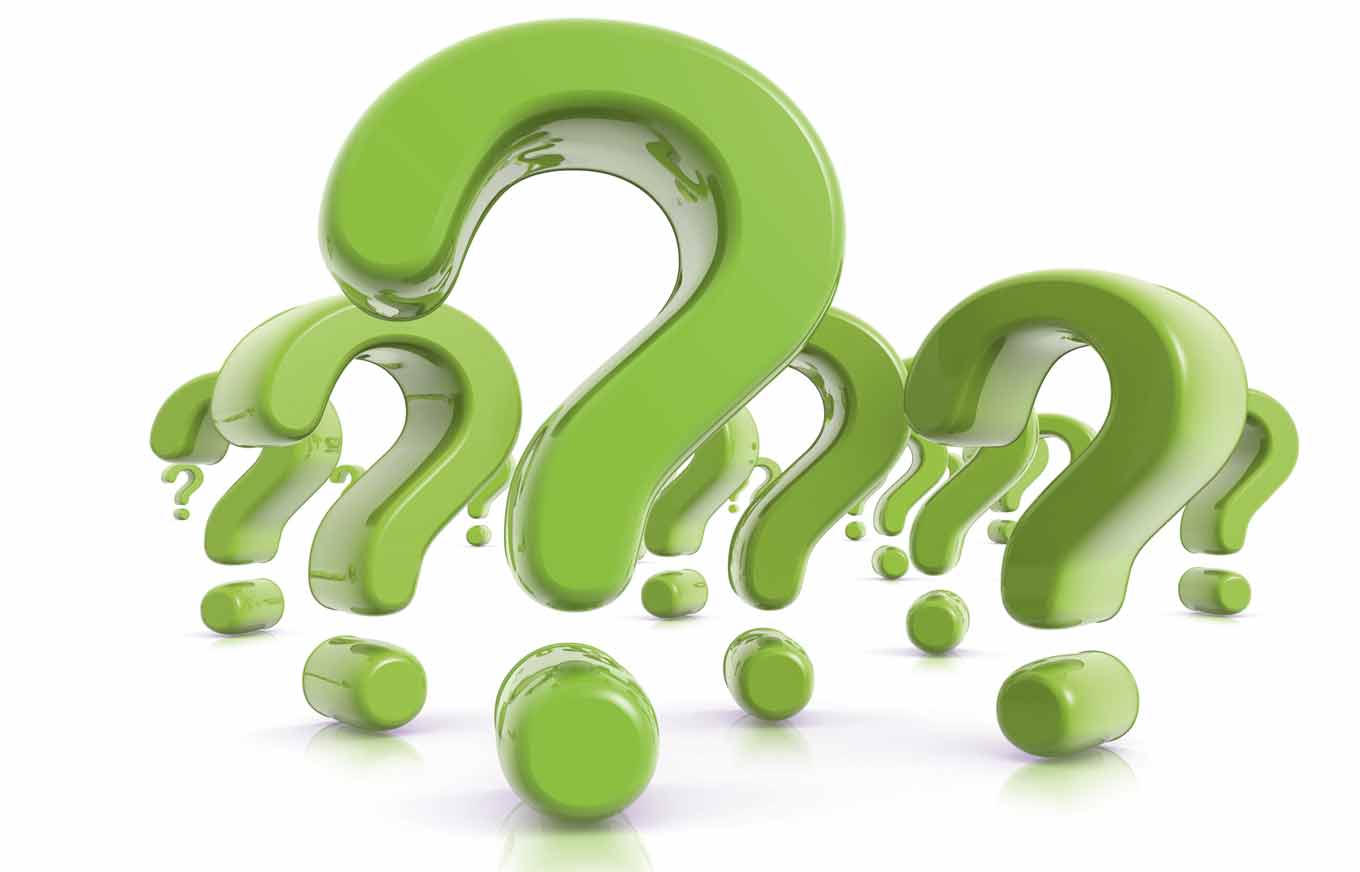 Did your questions on the index card get answered?
FUTURE QUESTIONS???
Process Questions --Sandra Gallardo, ASI Executive Director & Elections Advisor, 
	ASI Government Office
	(916) 278-7290 or Sandra.Gallardo@csus.edu 

Eligibility questions – contact Student Affairs office, (916) 278-6060, Lassen Hall Room 3008

University Posting Policy questions - contact Student Organization & Leadership office, 
	(916) 278-6595, University Union, 2nd Floor